Discussion Question:
Identify things that all people in the world require

in order to have a good quality of life.
What is Agriculture?
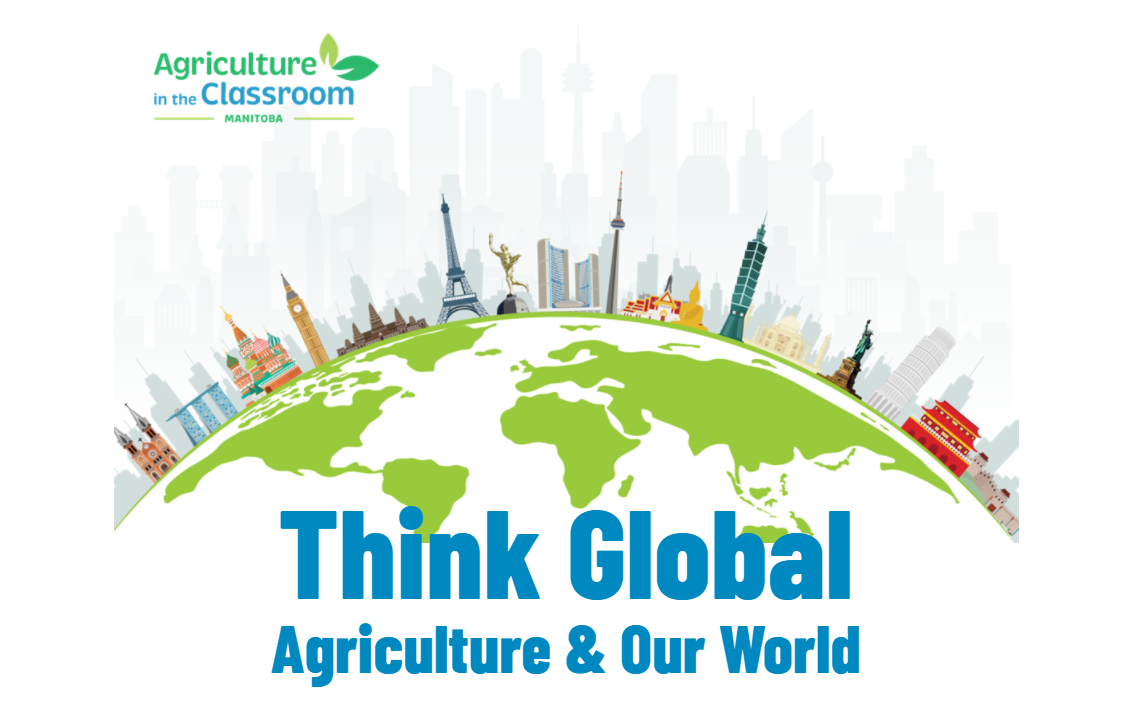 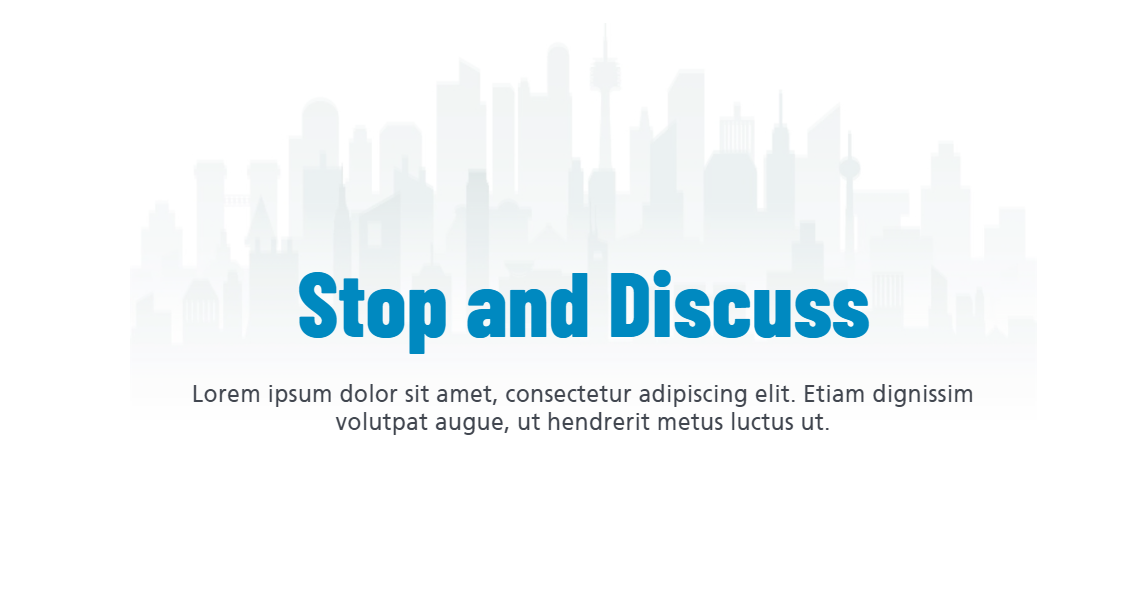 Agriculture Discussion Questions:
What is Agriculture?
Agriculture Discussion Questions:
2. How are you connected to agriculture?
Agriculture Discussion Questions:
3.  a.     Do you know anyone who works in agriculture?
     b.    Do they work in: 
              i.   Production? 
                    Are they a farmer or do they provide services or products to farmers?
             ii.   Processing? 
                    Does that person work in a facility that brings in product from farms and
                      processes them into a finished product for us to buy at the grocery store?
                      What food product?
            iii.   Distribution? 
                    Does this person transport agriculture or food products? 
                      Do they sell food products to consumers?
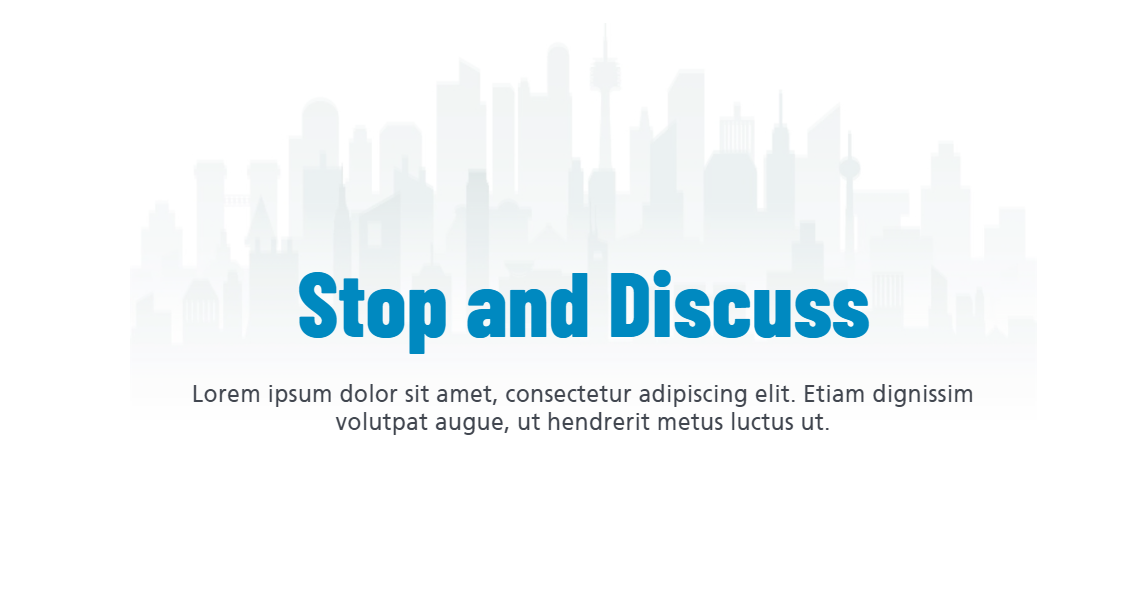 Global Trade Discussion Questions:
What foods would you no longer be able to eat in
    Canada if we stopped importing all food produced in
    other countries?


      Why?
Global Trade Discussion Questions:
If Canada stopped exporting agriculture products,
    how do you think this would affect:

 Agriculture jobs in Canada
 Farmers in Canada
 Canada’s economy and balance of trade
 Other countries in the world?
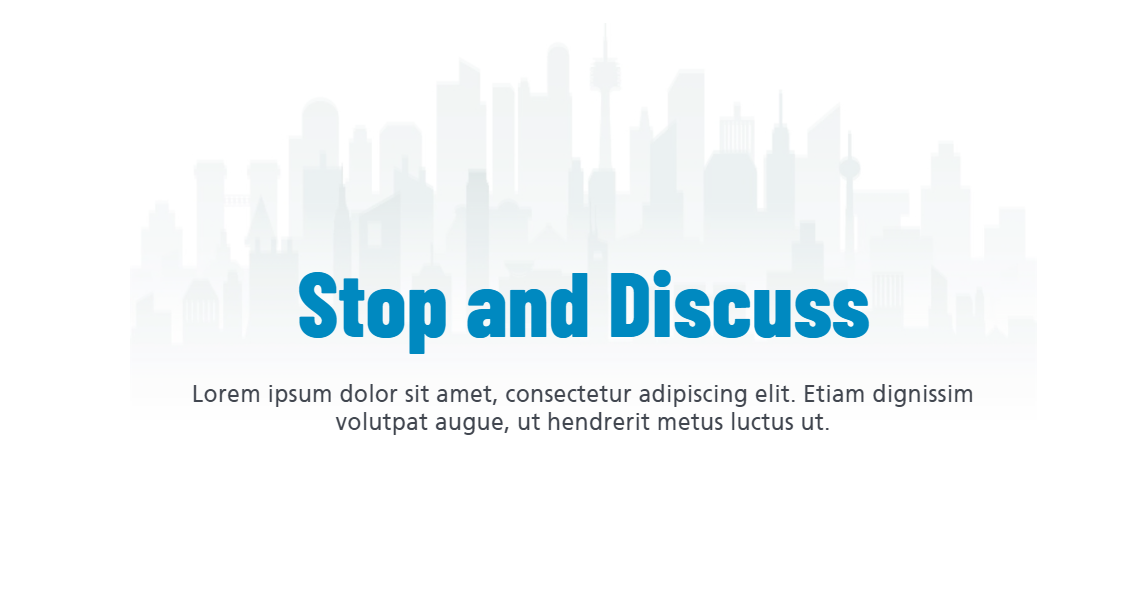 Population Discussion Questions:
Identify the percentage of world population
    that lives in each continent today.
Population Discussion Questions:
2. Why do you think the world population has
     increased and is predicted to continue
     increasing?
Population Discussion Questions:
Which of these phrases best describes how the population in your continent is predicted to change between 2020 and 2050?

	 a.	Slowly increase
	 b.	Rapidly increase
	 c.	Slowly decrease
Population Discussion Questions:
4. Between 1960 - 2020 and beyond, we see a
    change in the amount of people in the world
    that live in urban areas rather than rural areas.
    What has the general trend been?
Population Discussion Questions:
a.  What has made it possible for farmers to
          produce enough food to feed the
          increased world population? 

     b. Why has this made it possible for more
         people to move into cities?
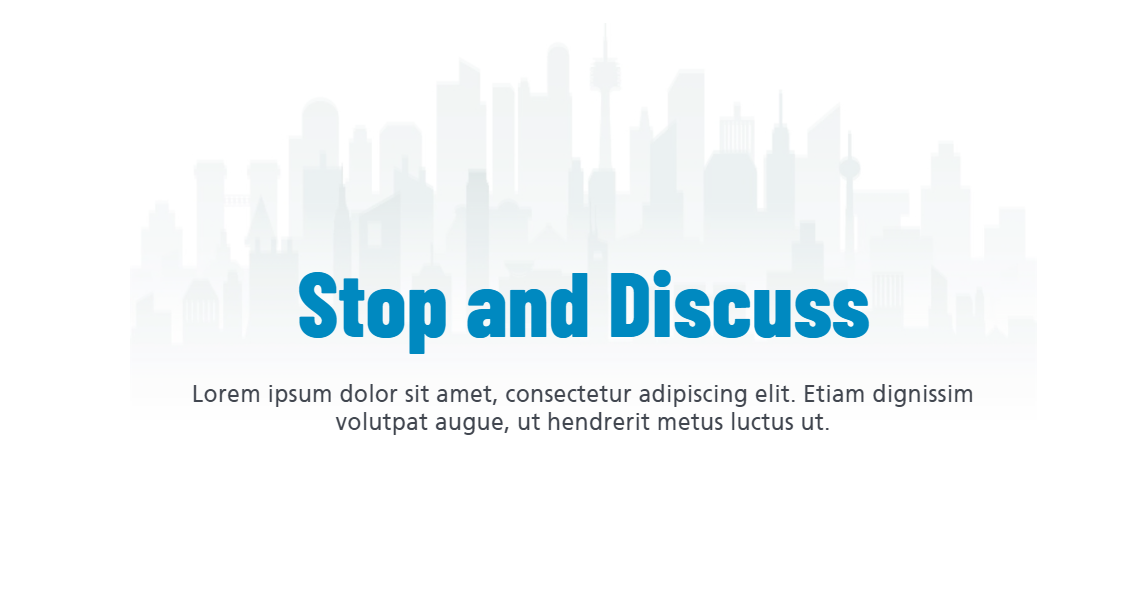 Land Distribution Discussion Questions:
What fraction of the land in your continent
     can be used for agriculture?
Land Distribution Discussion Questions:
Identify reasons why the rest of the land in your continent cannot be used for agriculture.
Land Distribution Discussion Questions:
The world population is increasing, so more food is needed. The amount of agriculture land is decreasing, and we want to preserve and expand remaining wildlife areas, not convert them to farmland.
What suggestions do you have to meet the challenge of producing more food on less land, using less water, and fossil fuel energy?
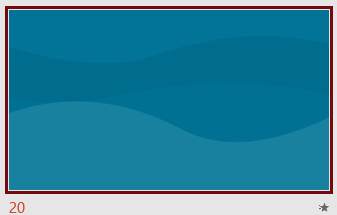 What is Food Security?
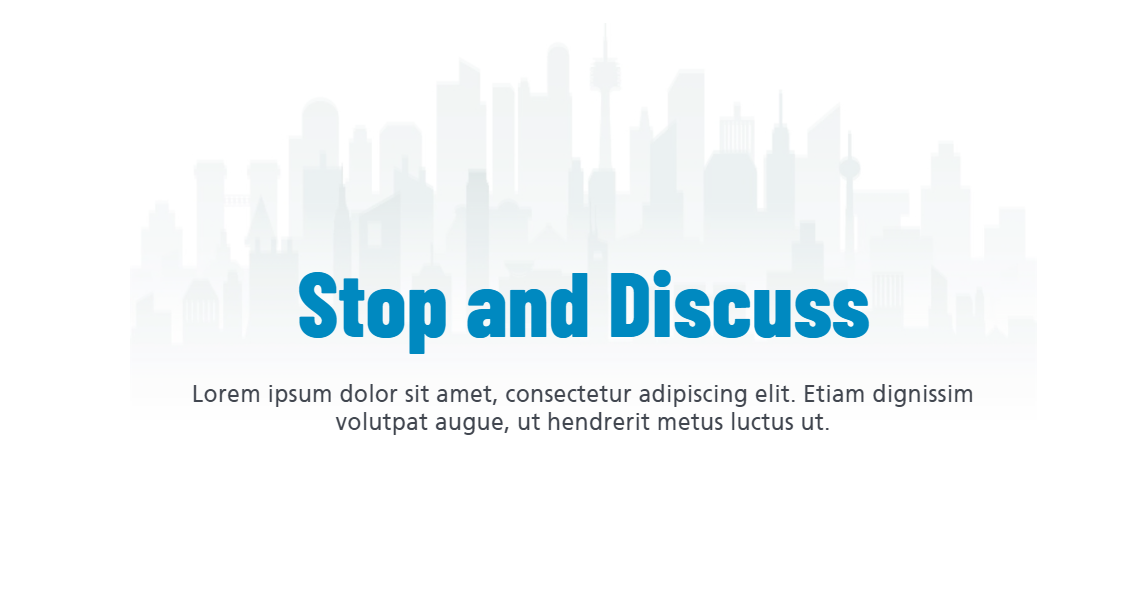 Food Security Discussion Questions:
How food secure is your continent?
Food Security Discussion Questions:
Why is a successful agriculture industry
       essential to ensuring food security?
Food Security Discussion Questions:
All these factors help make agriculture successful:
Innovation 
Technology
Education
Empowering Women
Government Policies
Infrastructure
Financial Tools
Research
Better Livestock Genetics
Better Seeds
Give an example of how one of these factors
   can make agriculture successful in your
   continent.
Women Need One Thing: A Hand Up, World Food Program USA
Click once here to replay the video. Click a 2nd time here to move to the next slide.
Female Farmers + Food Storage = 98% Less Food Loss, World Food Program USA
 Click once here to replay the video. Click a 2nd time here to move to the next slide.
Food Security Discussion Questions:
Between 1990 and 2015, the number of hungry people decreased from 1 billion to 815 million, while the world’s population increased from 5.3 billion to 7.3 billion. 
But since then, the number of hungry people has been slowly increasing. 
The UN states that the main reasons for this increase are war and climate change.
a. Explain how you think war affects agriculture and leads to more hungry
          people.

      b. Explain how climate change affects agriculture and leads to more hungry
          people.

      c. Suggest ways we can overcome these food security obstacles: 
              i.   War
             ii.   Climate change
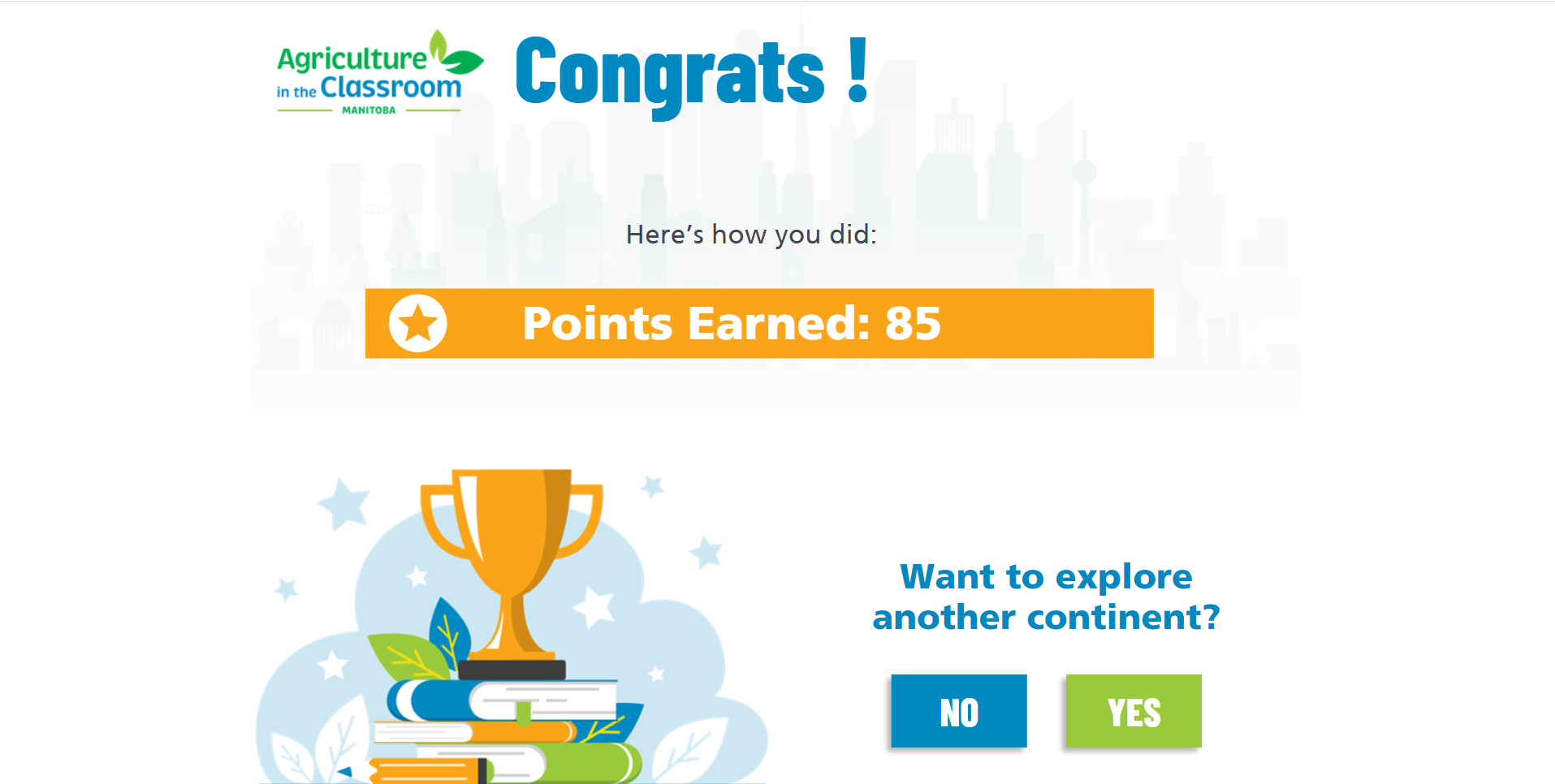